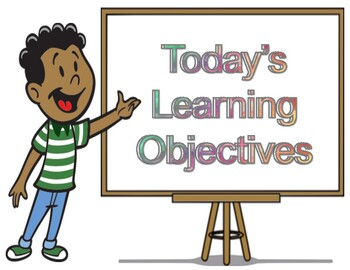 Maths Parent support group
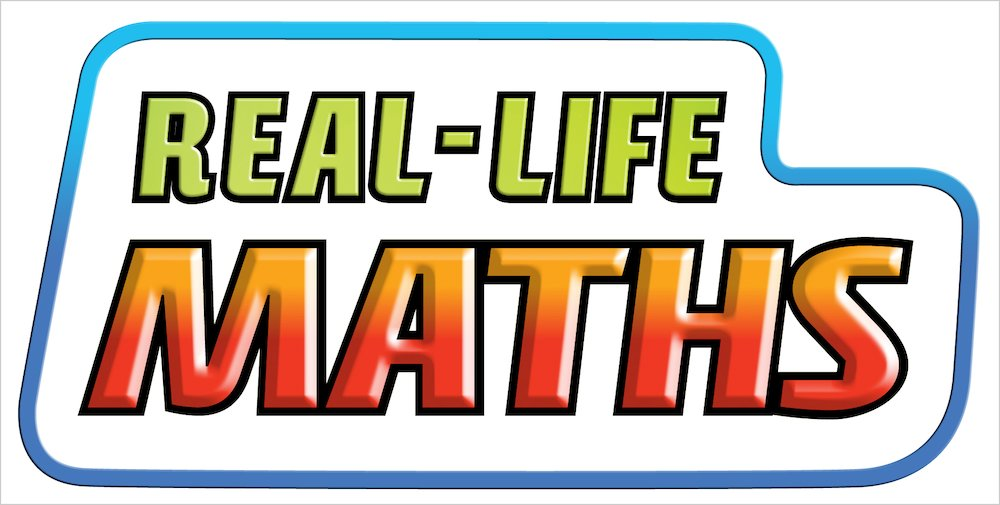 Calculation policy
Mrs Billington
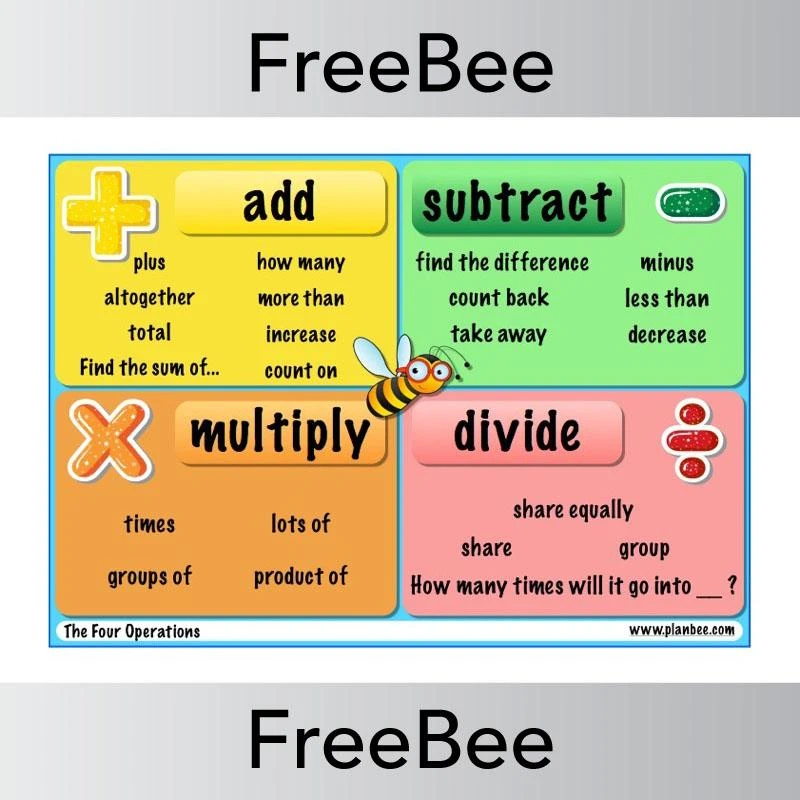 Welcome
Objectives for this meeting.
 To introduce parents and carers to a quick review of maths taught in school today and show a range of teaching strategies used for working out maths number problems.
To discuss dyslexia and maths.
To discuss dyscalculia and maths.
To discuss ASC and maths.
To give helpful ideas and suggestions to help your child at home with number work.
Contents
Maths subjects
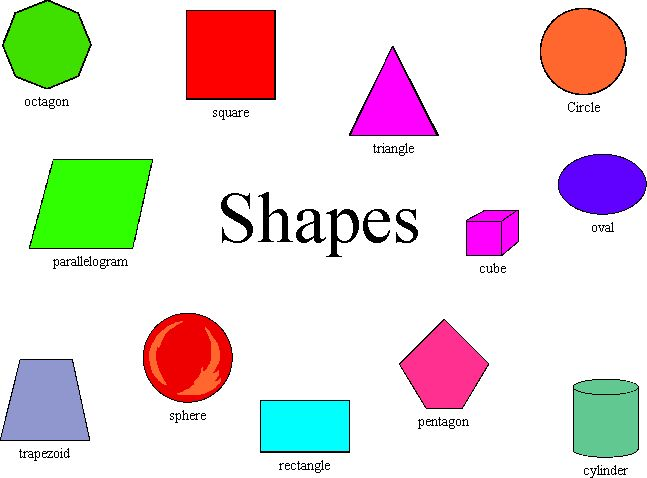 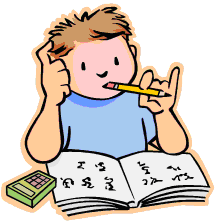 Within school we aim to give a broad coverage of topics:
Number and the number system
Shape space and measure
Data Handling
Using and applying
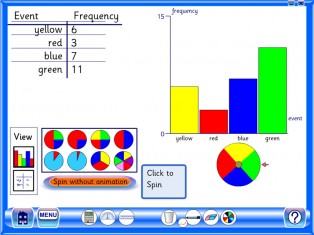 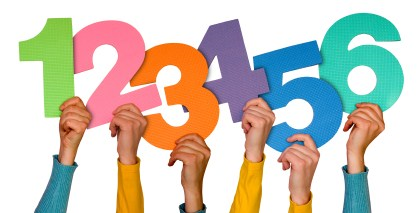 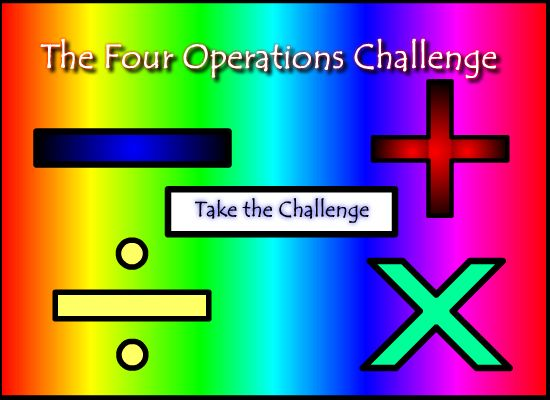 Number bonds
Adding 1,2,3 etc subtracting 1,2,3 
Adding several numbers
Number sequences
Multiples
X division + -  Four operations
Number and the number system
Shape and space
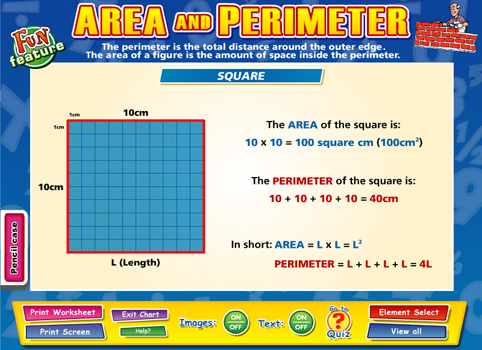 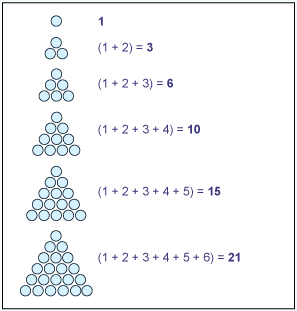 Knowledge and names of 2d and 3d shape.
Angles
Pattern
Area
Perimeter
Measure  / Time
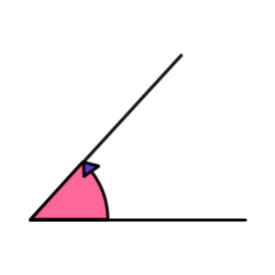 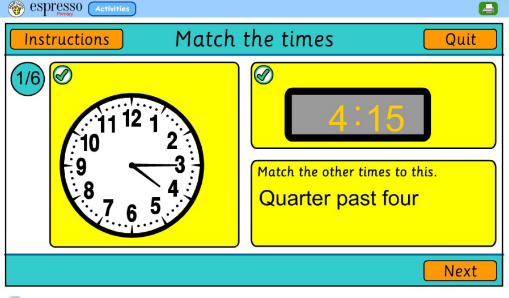 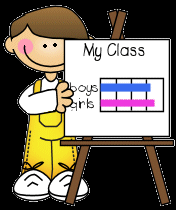 Data handling
Bar charts
Tally charts
Venn diagrams
Pictograms
Asking and answering questions about data.
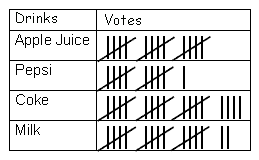 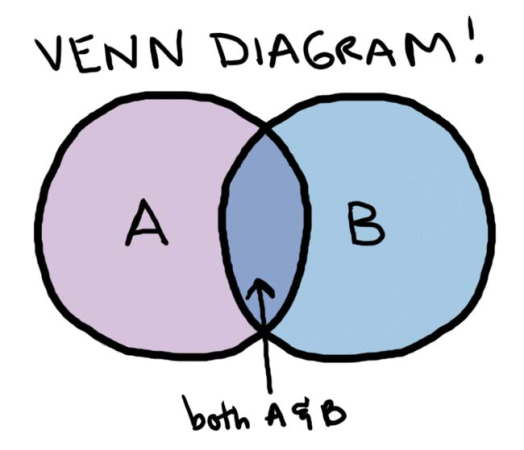 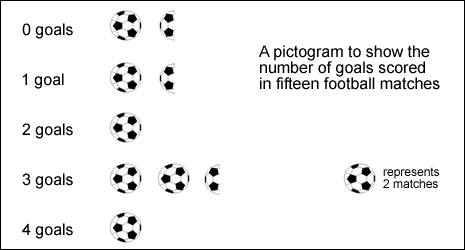 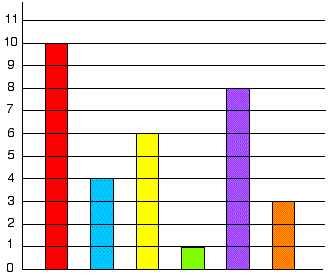 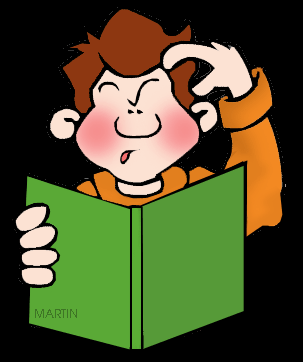 Using and applying
Mental application
Questions 
Written problems.
1,2,3, step problems using 1 or more operations.
Dyscalculia
Dyslexia
For children with Dyslexia it can be very hard to work with number. Not all children have difficulties but quite often a short term working memory and difficulty organising data and ordering events can make it difficult to get the right answer.
Breaking down number problems into clear steps is the answer.
Autistic Spectrum Condition
Learning Difficulties
Some of these learning difficulties can be effectively addressed, particularly with early interventions, and in some cases, these learning difficulties are also accompanied by strengths unique to autistic children and children with other Specific Learning difficulties (SPLD). Children with autism and other SPLD may be able to focus acutely on details but may lack the ability to pull back and see the big picture.
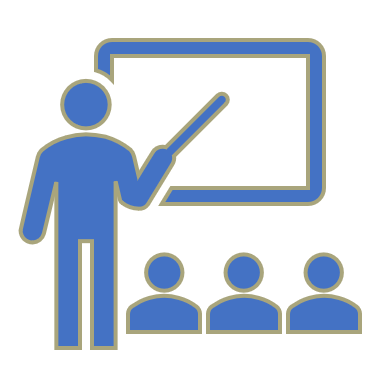 Learning Objectives

What do we need to know?
Maths STEPS
Key stage 1
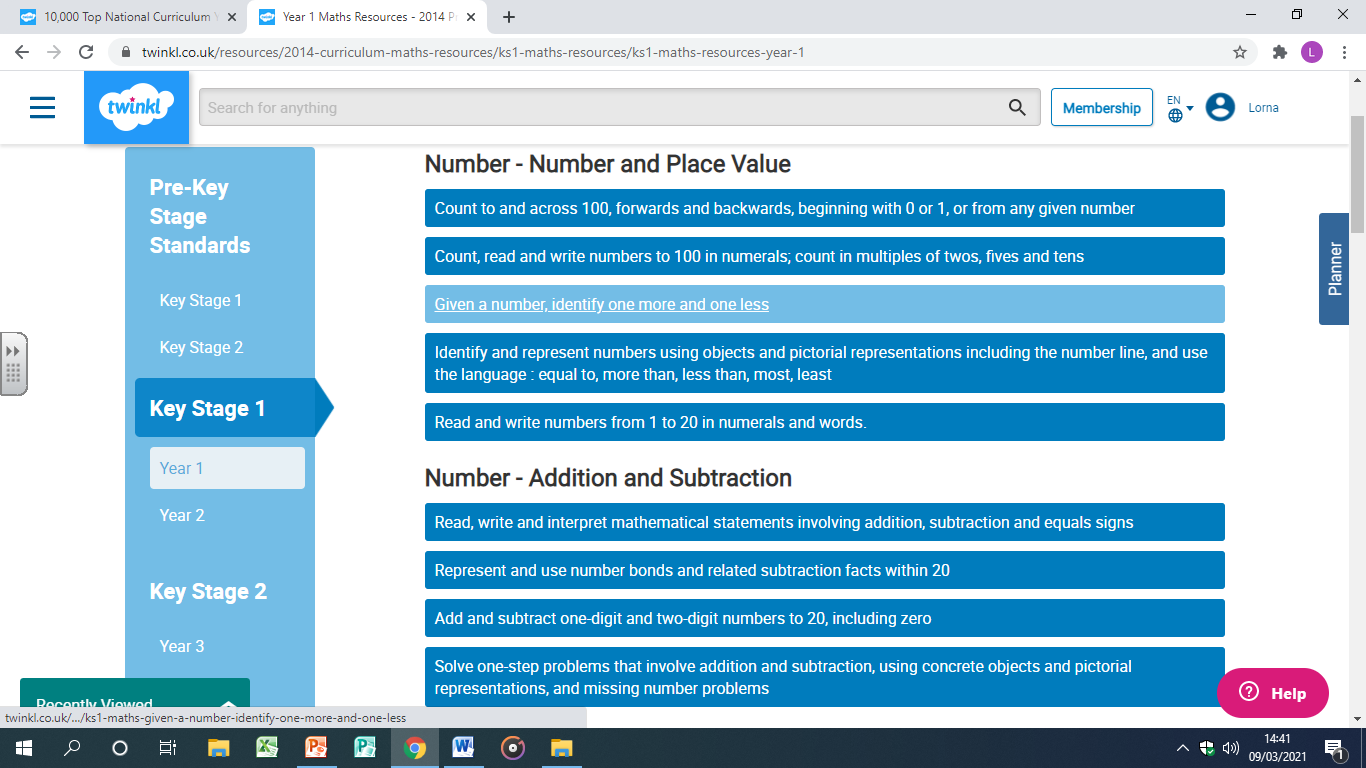 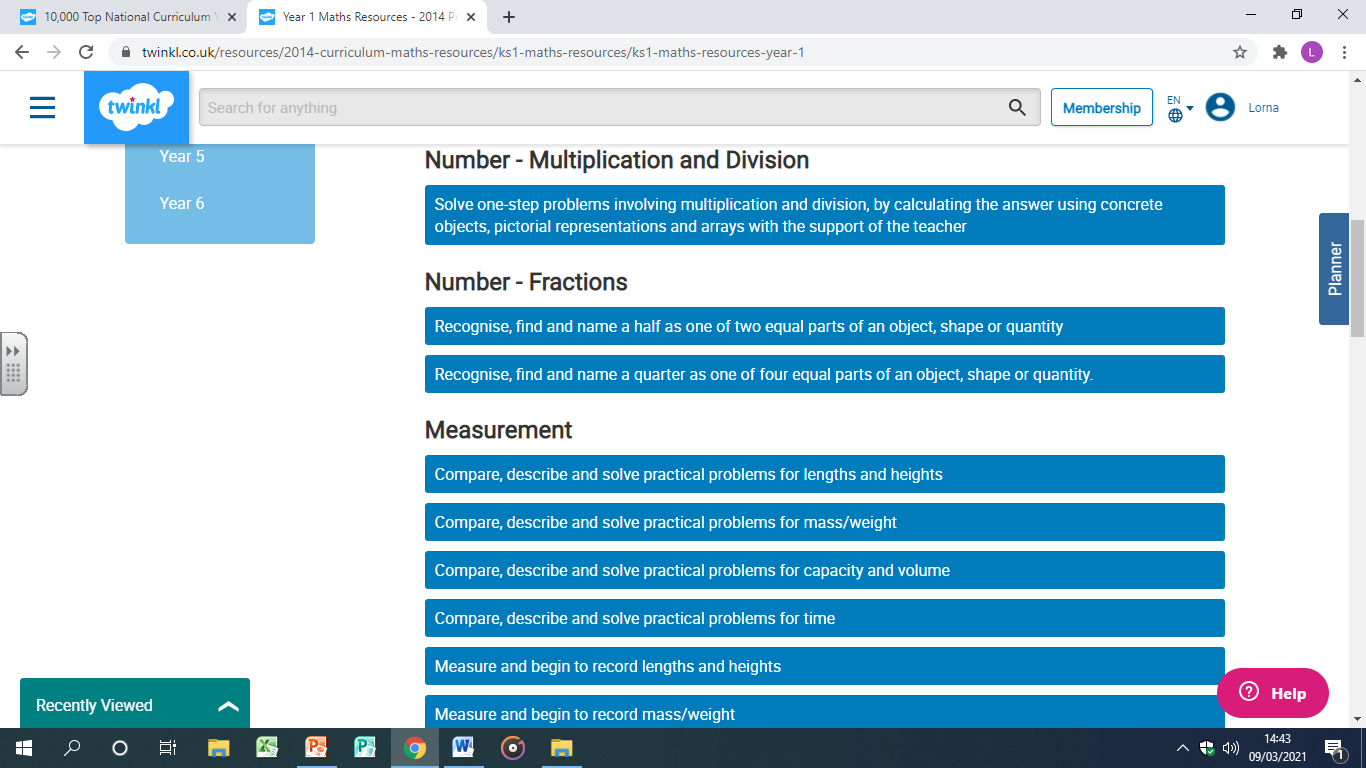 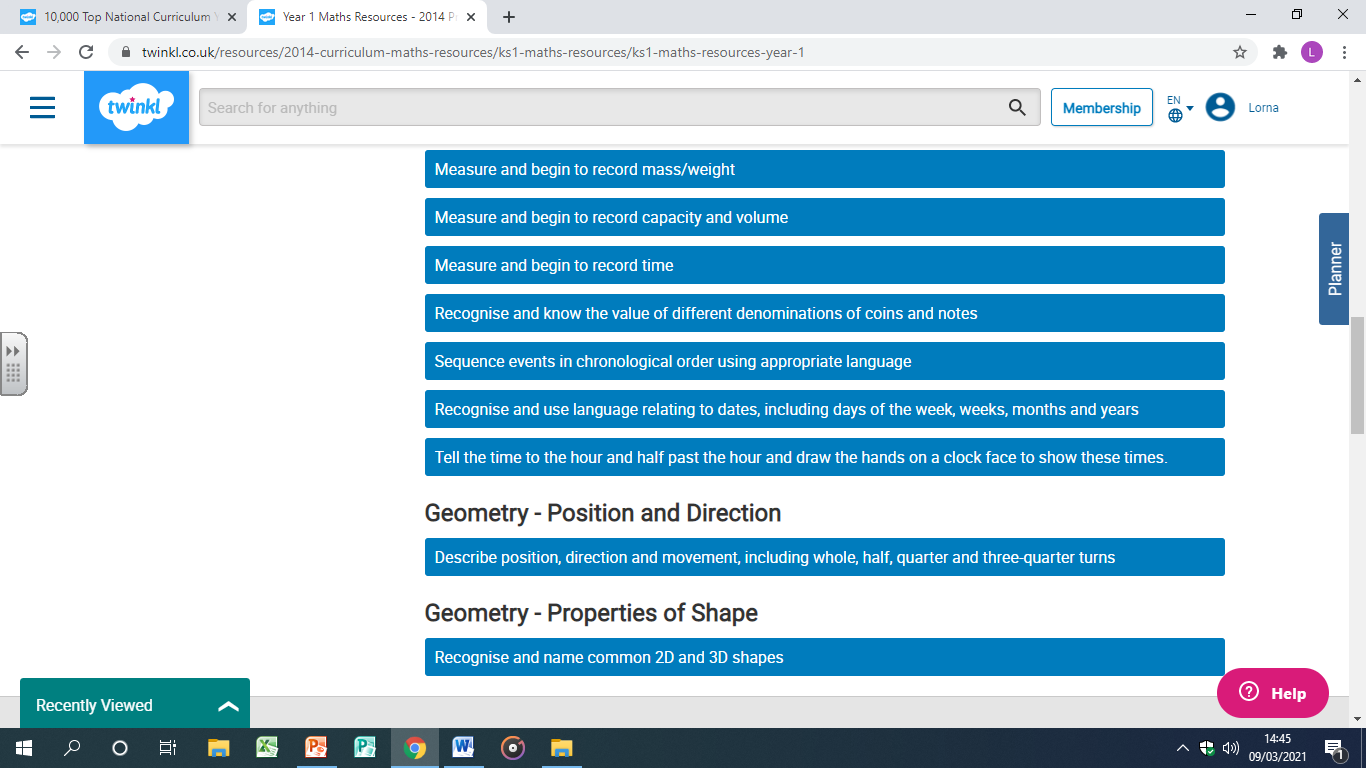 Key stage 2
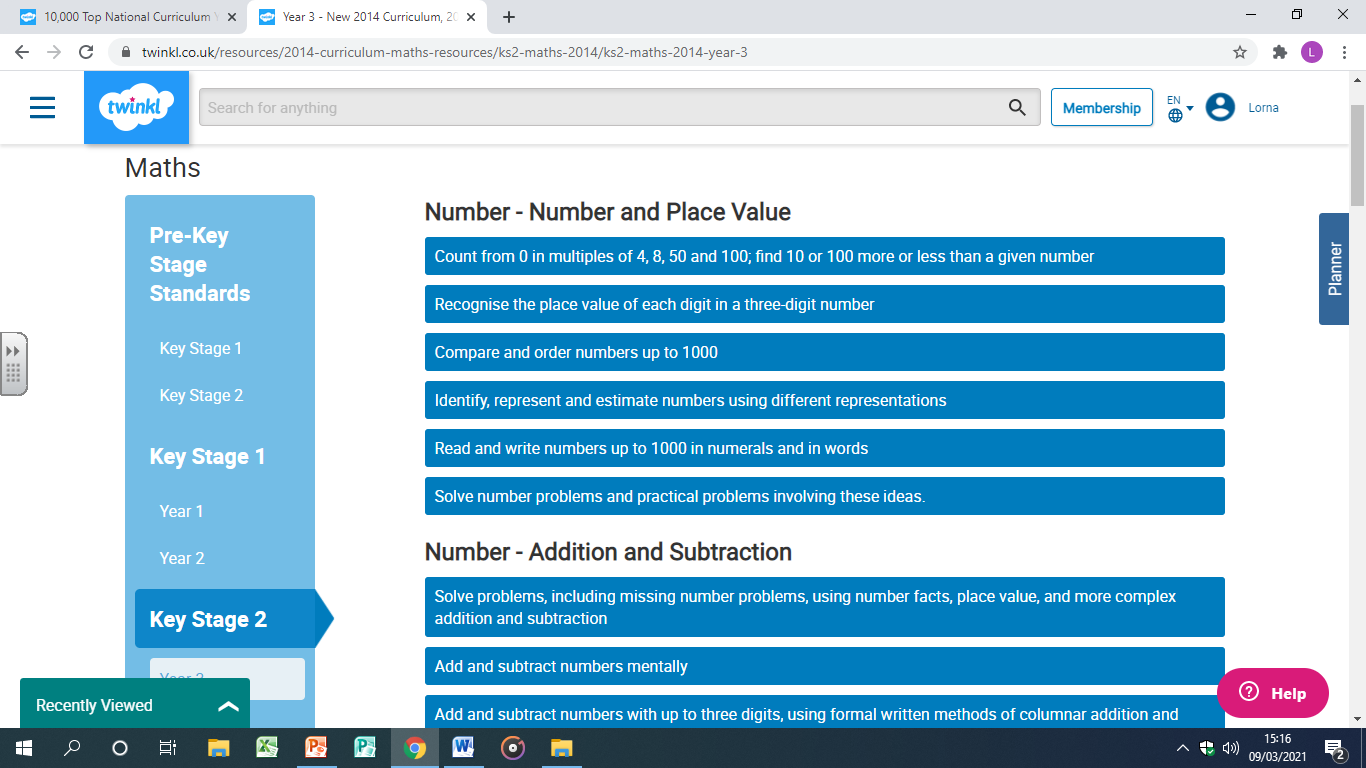 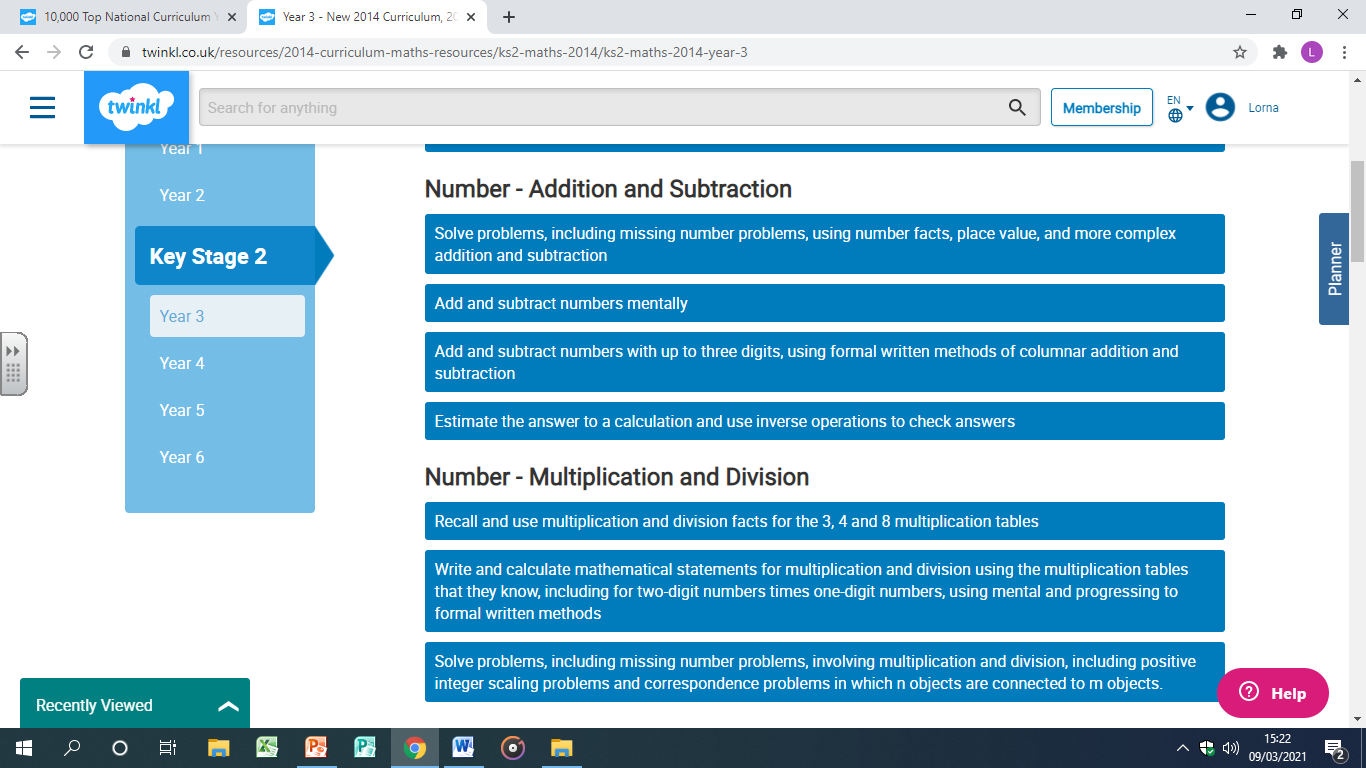 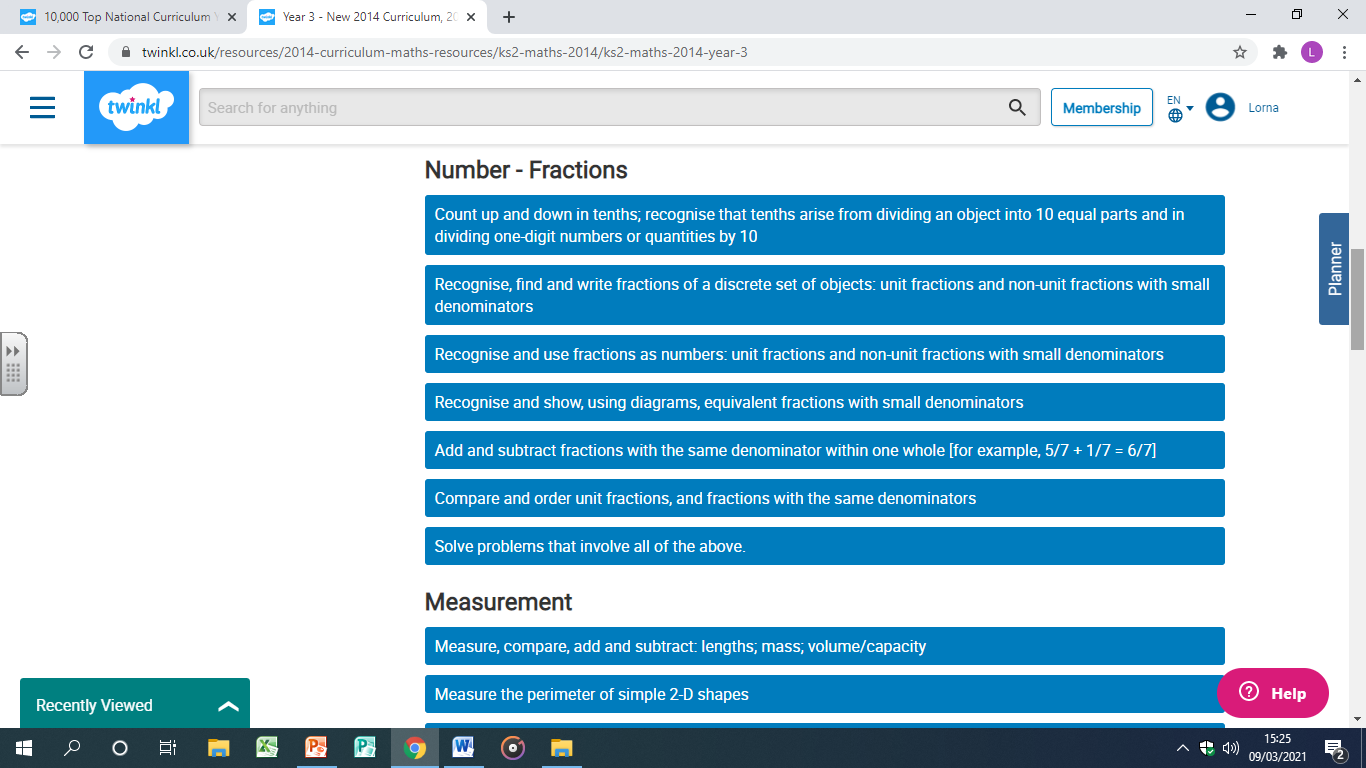 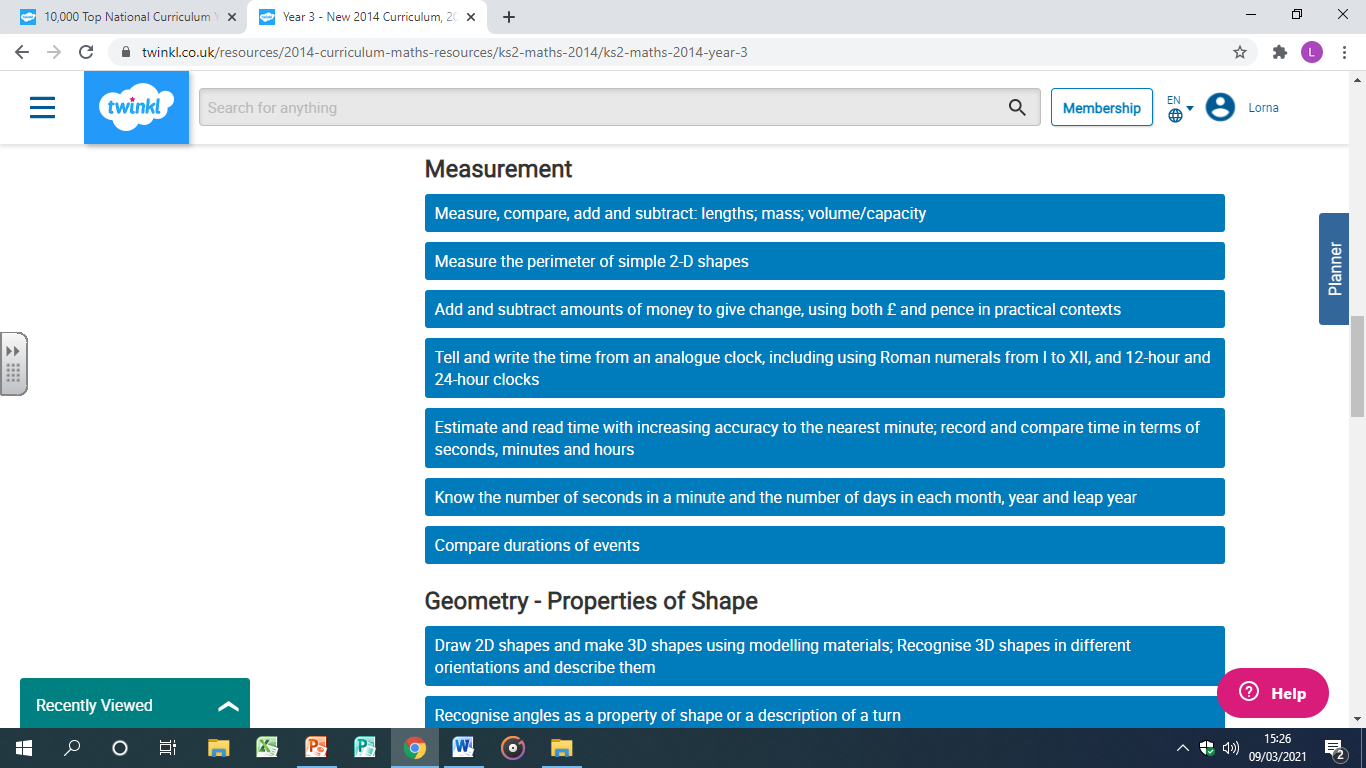 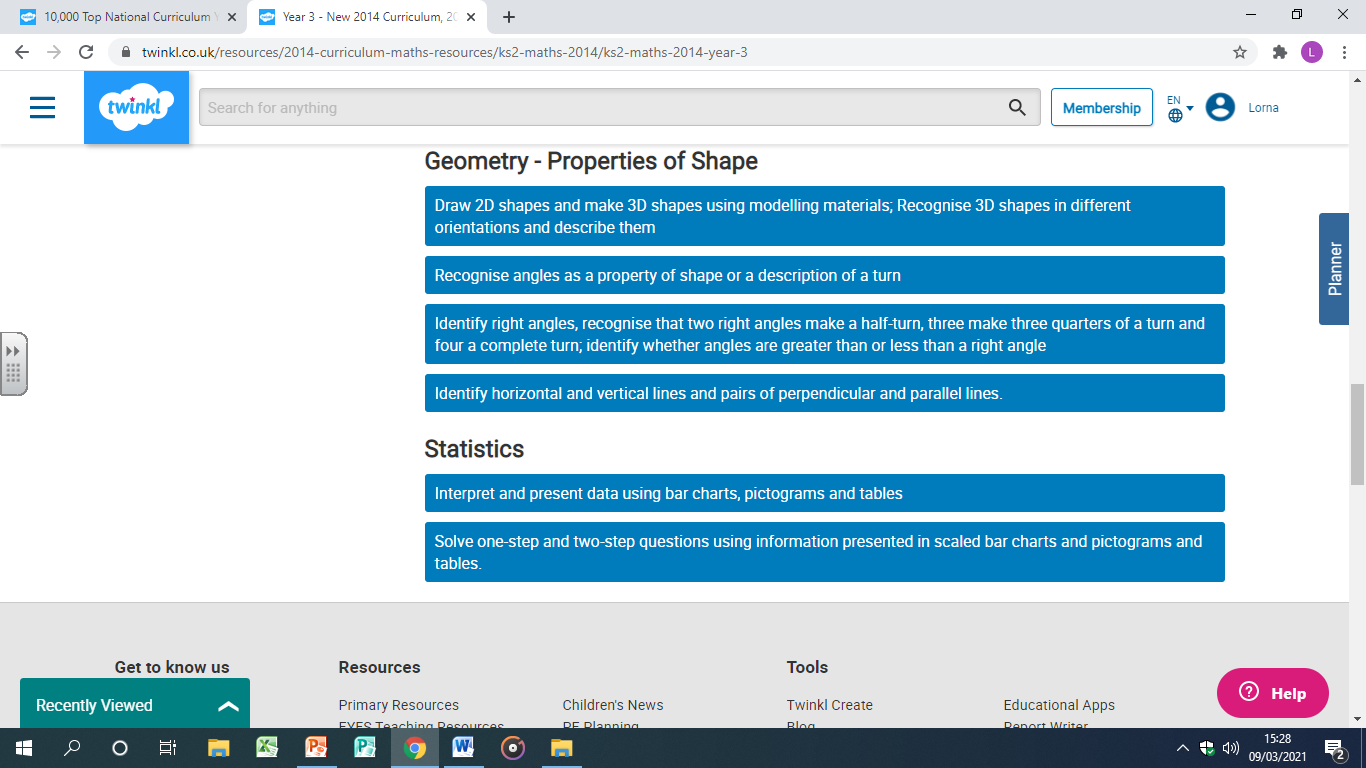 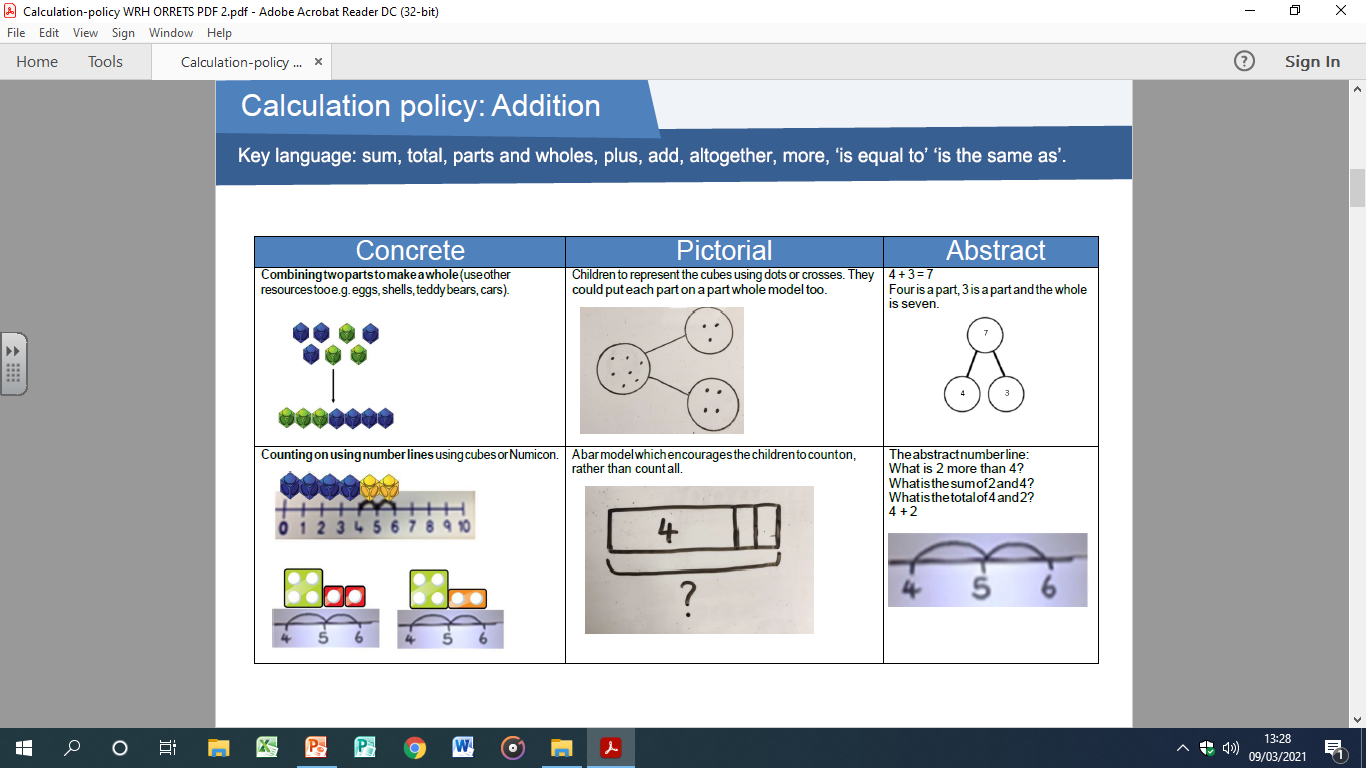 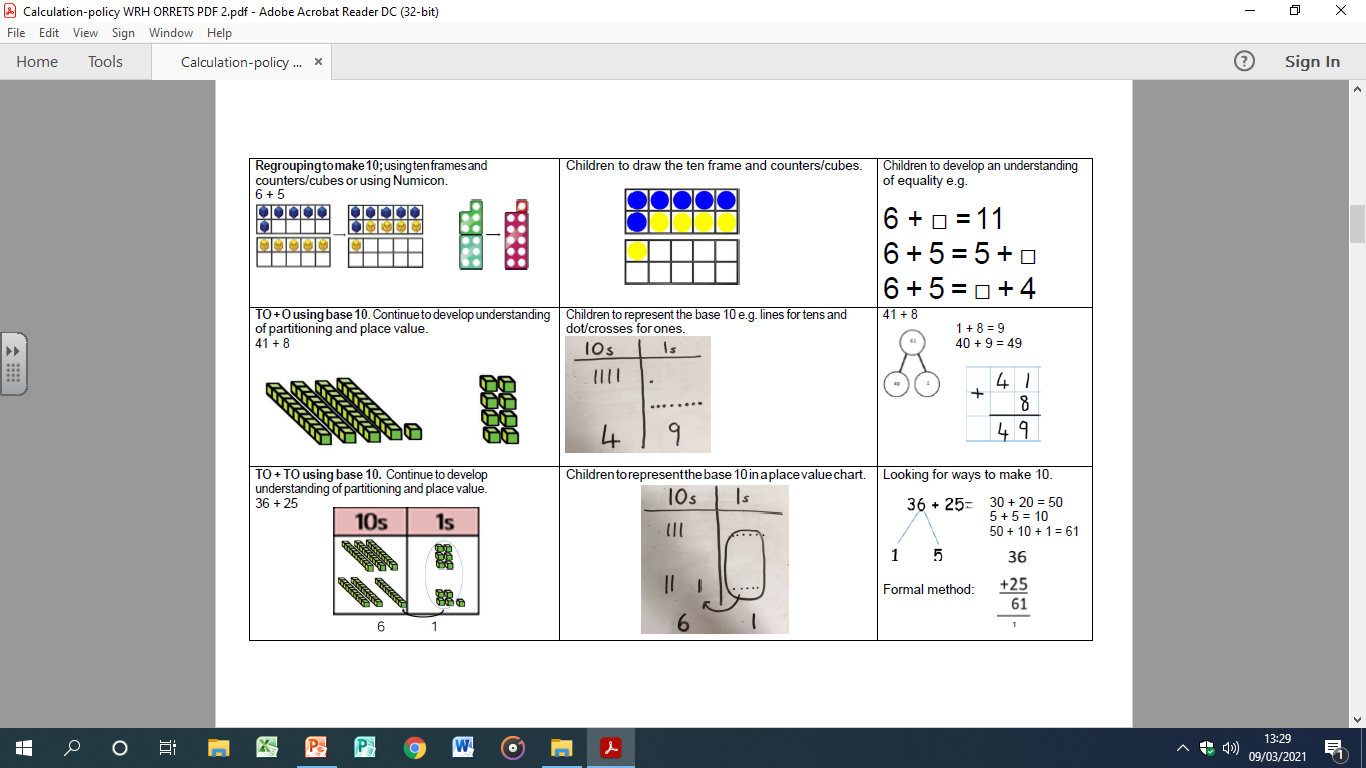 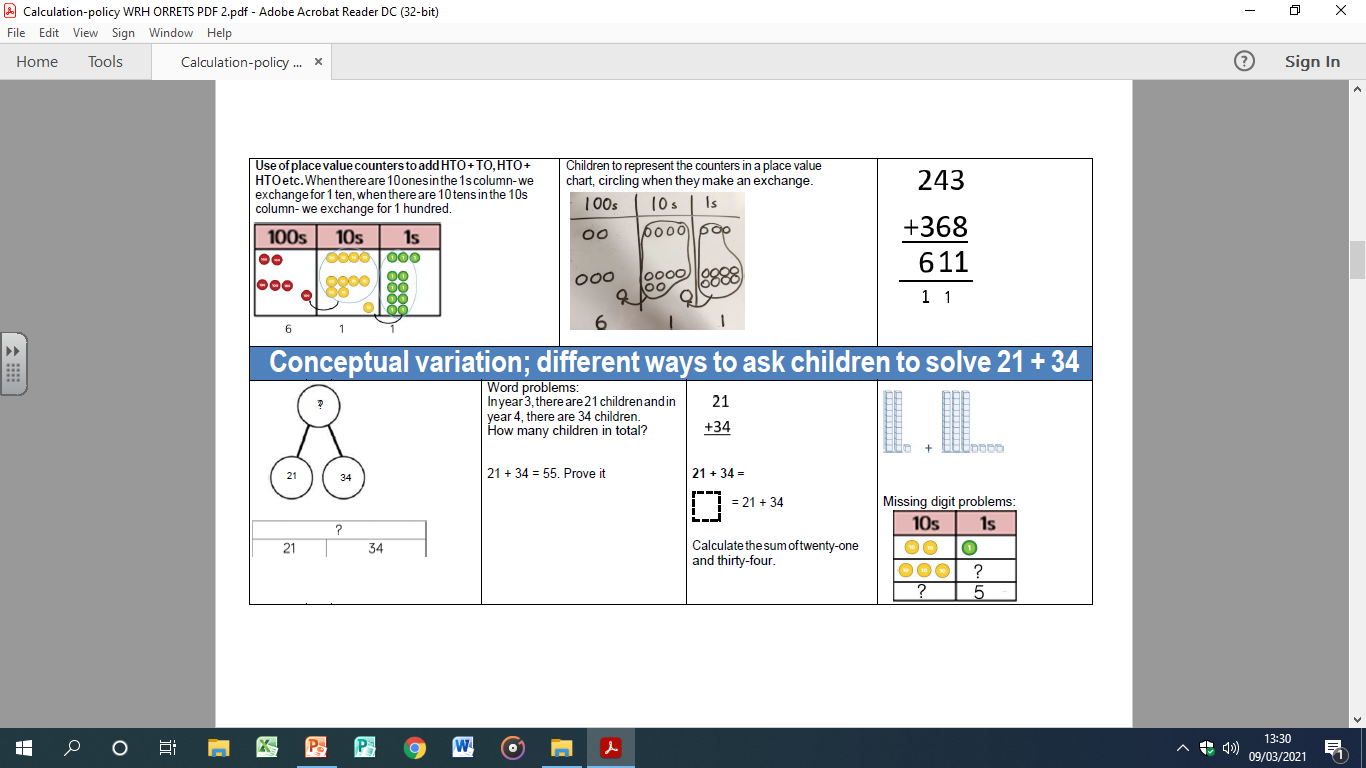 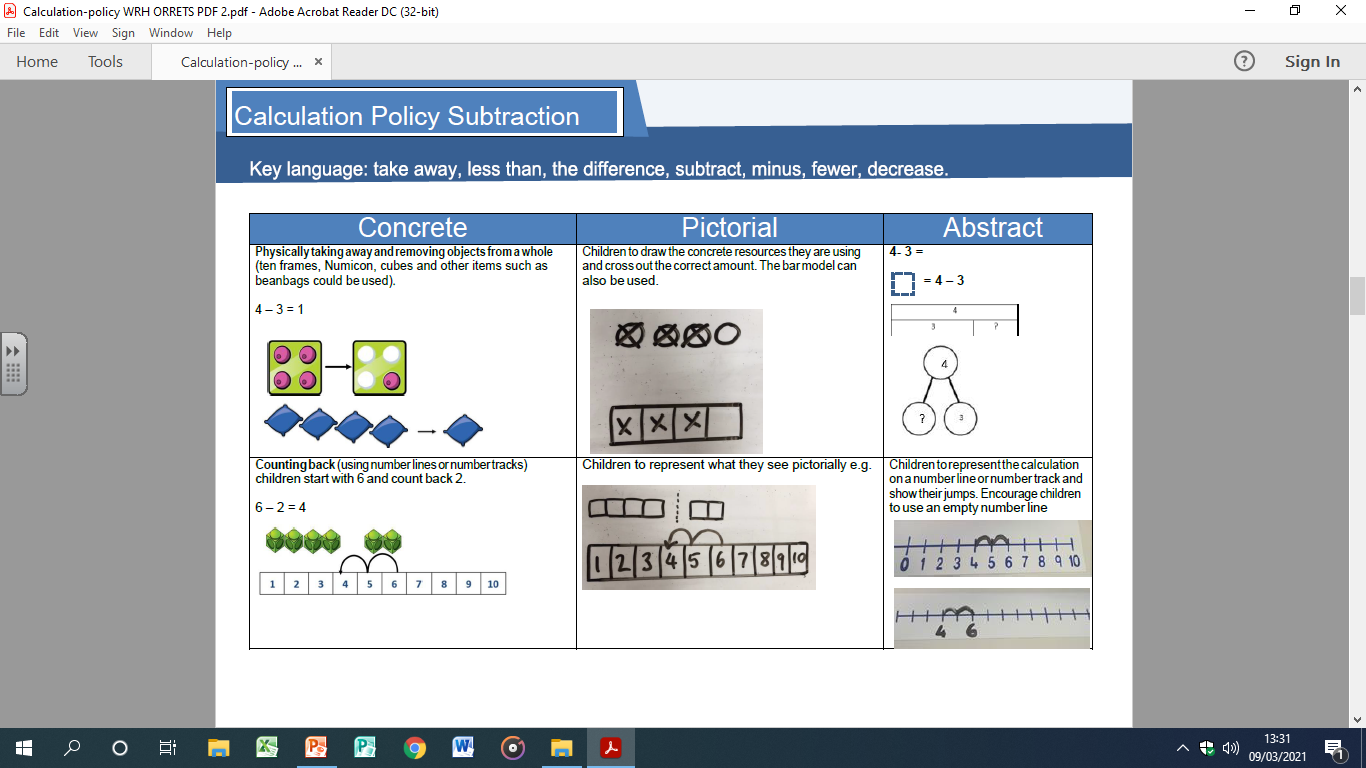 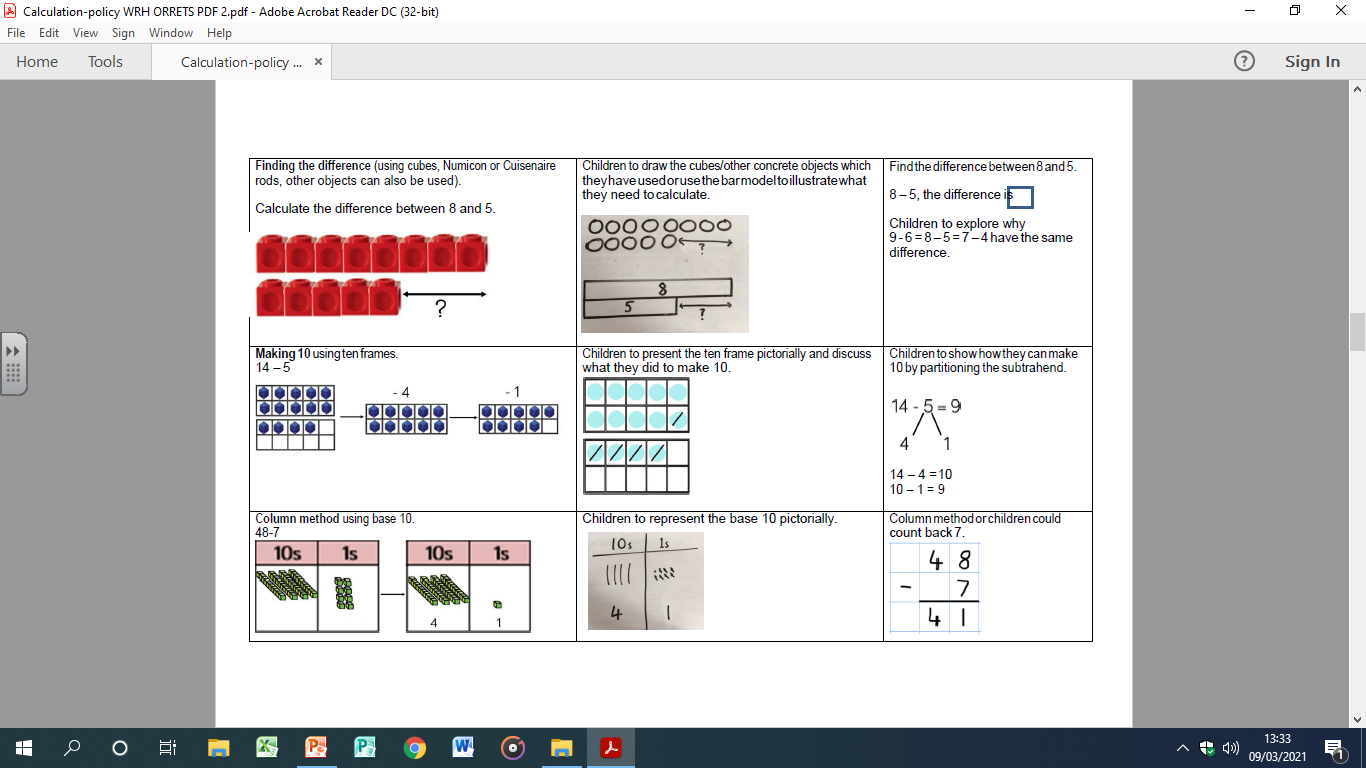 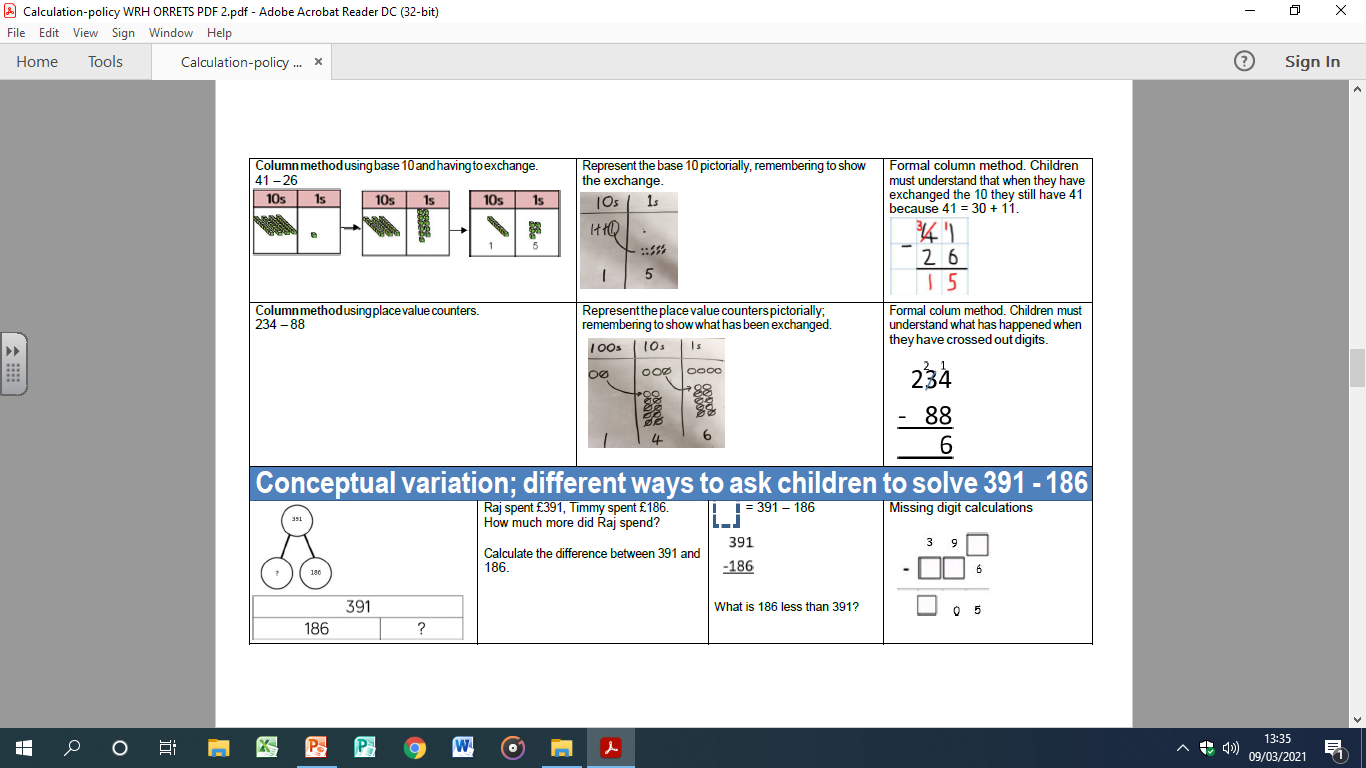 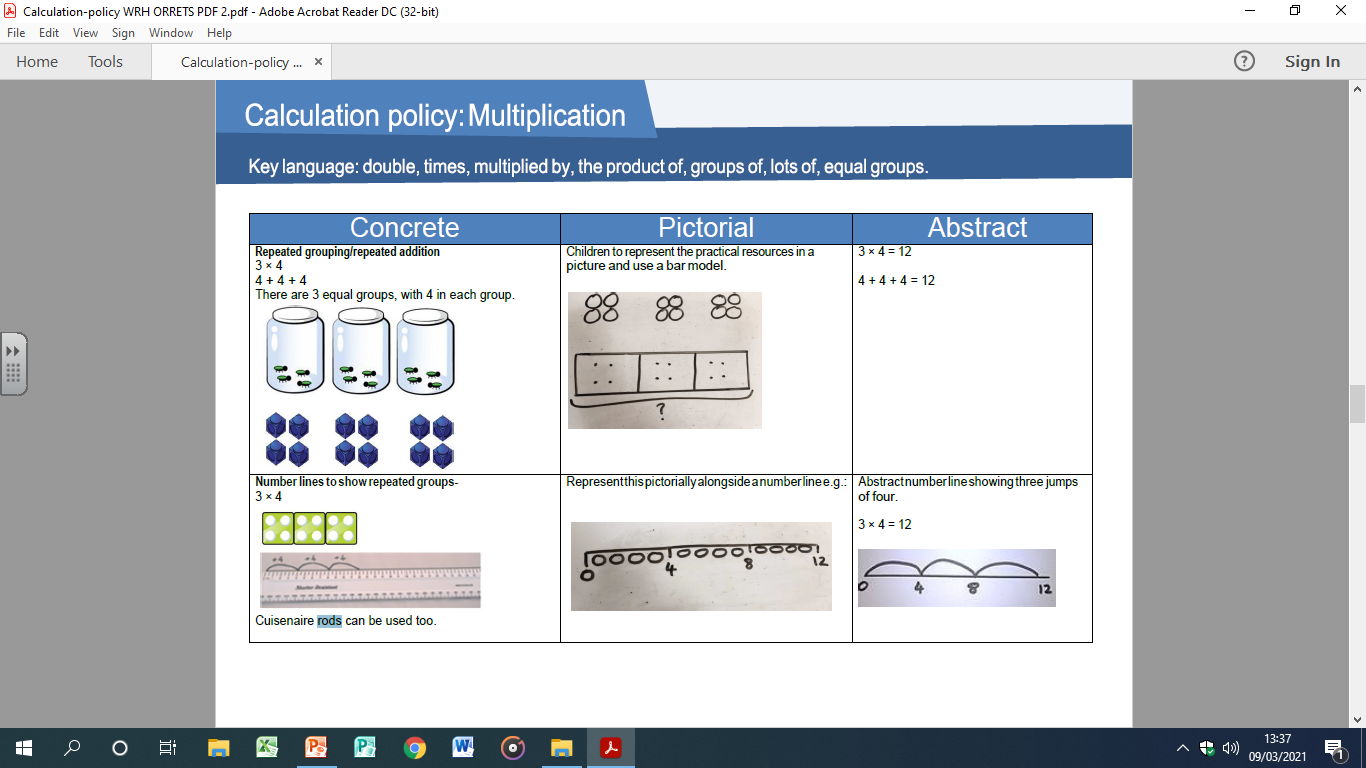 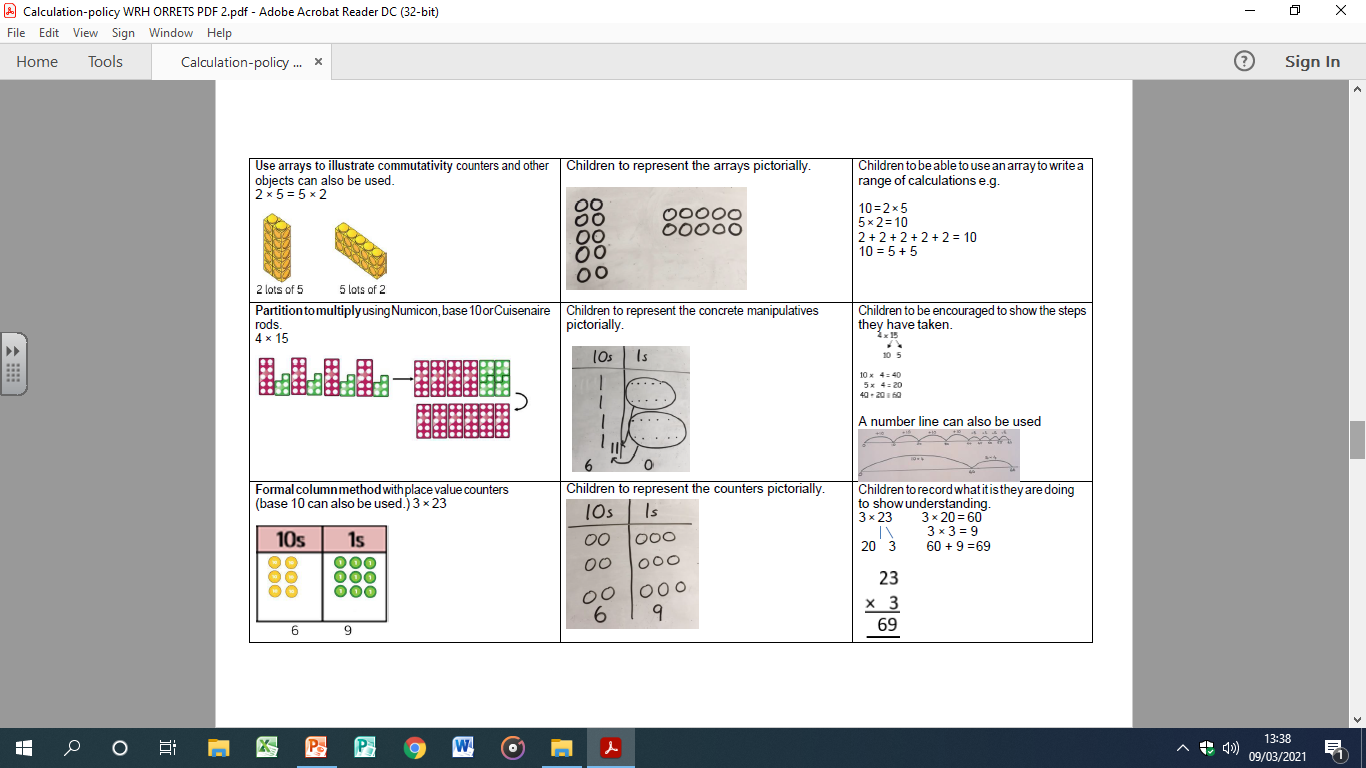 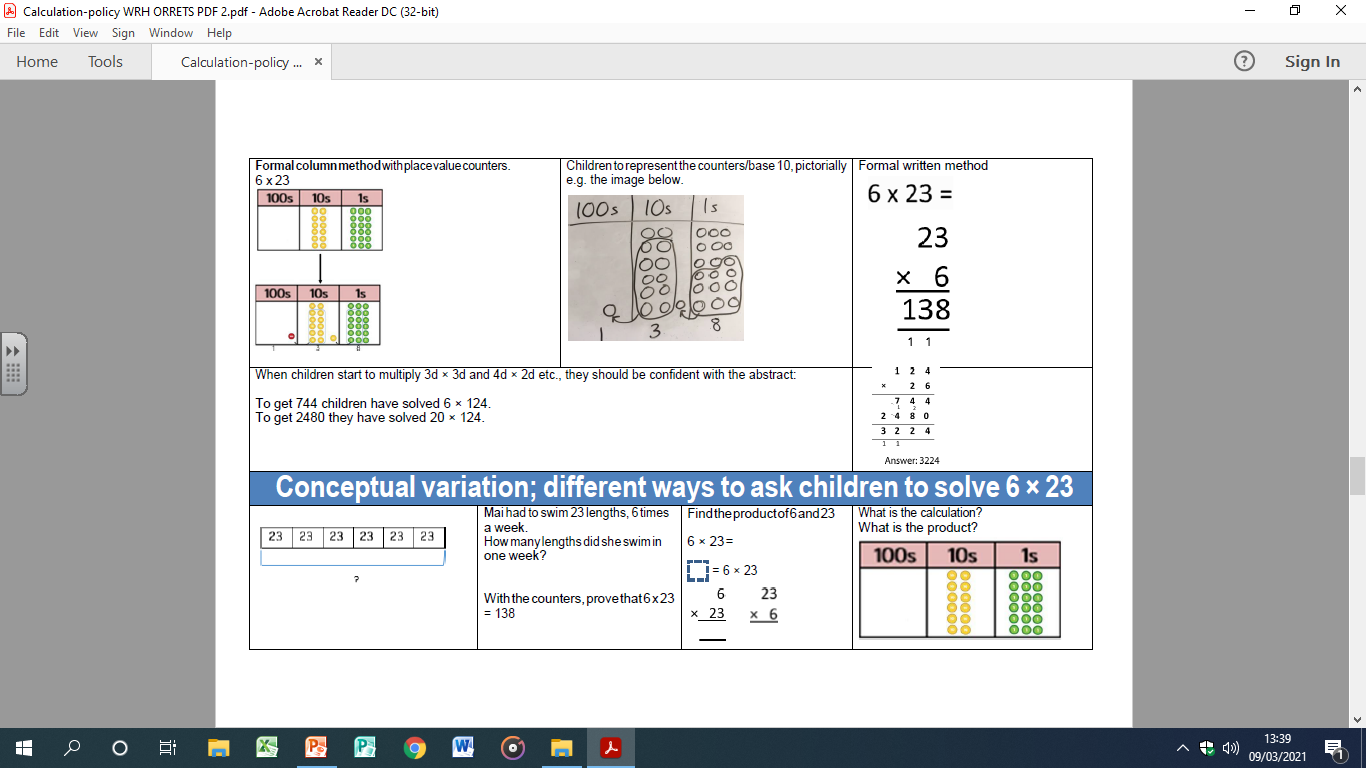 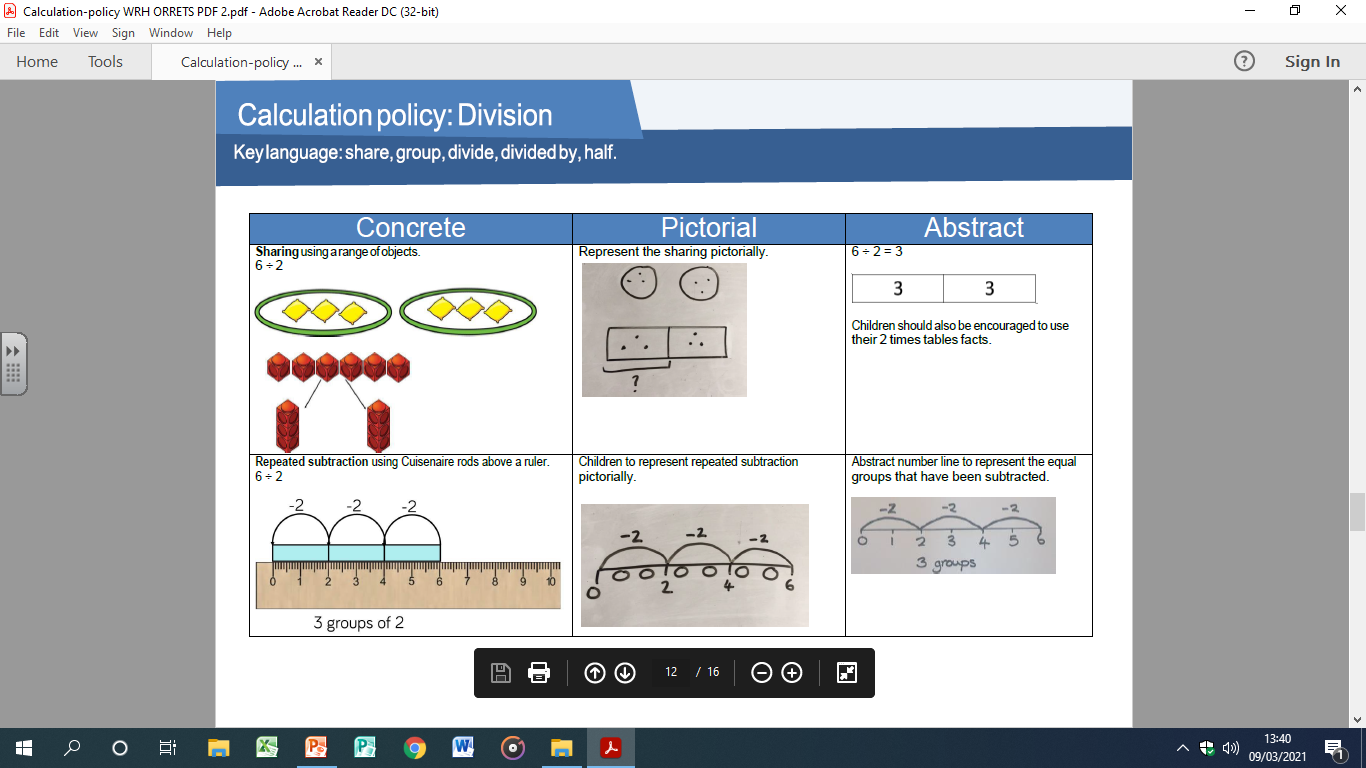 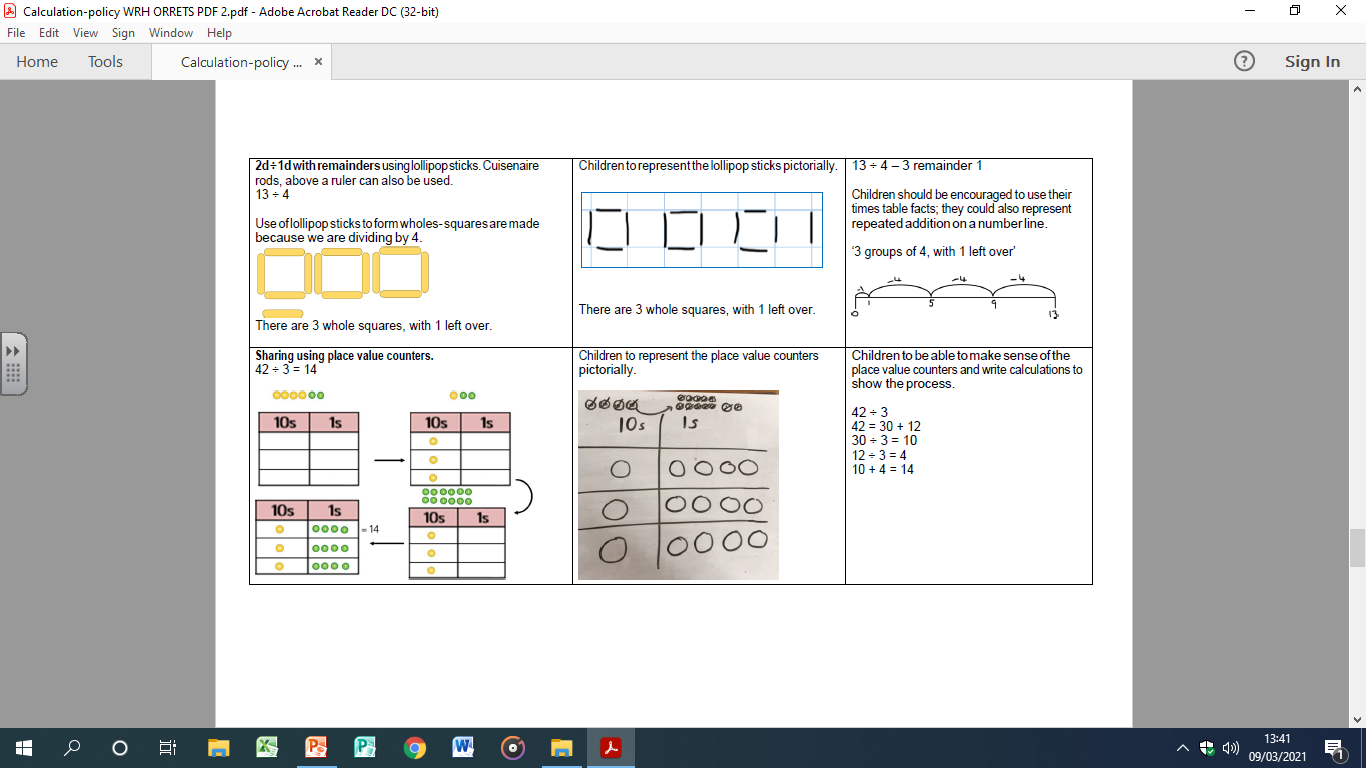 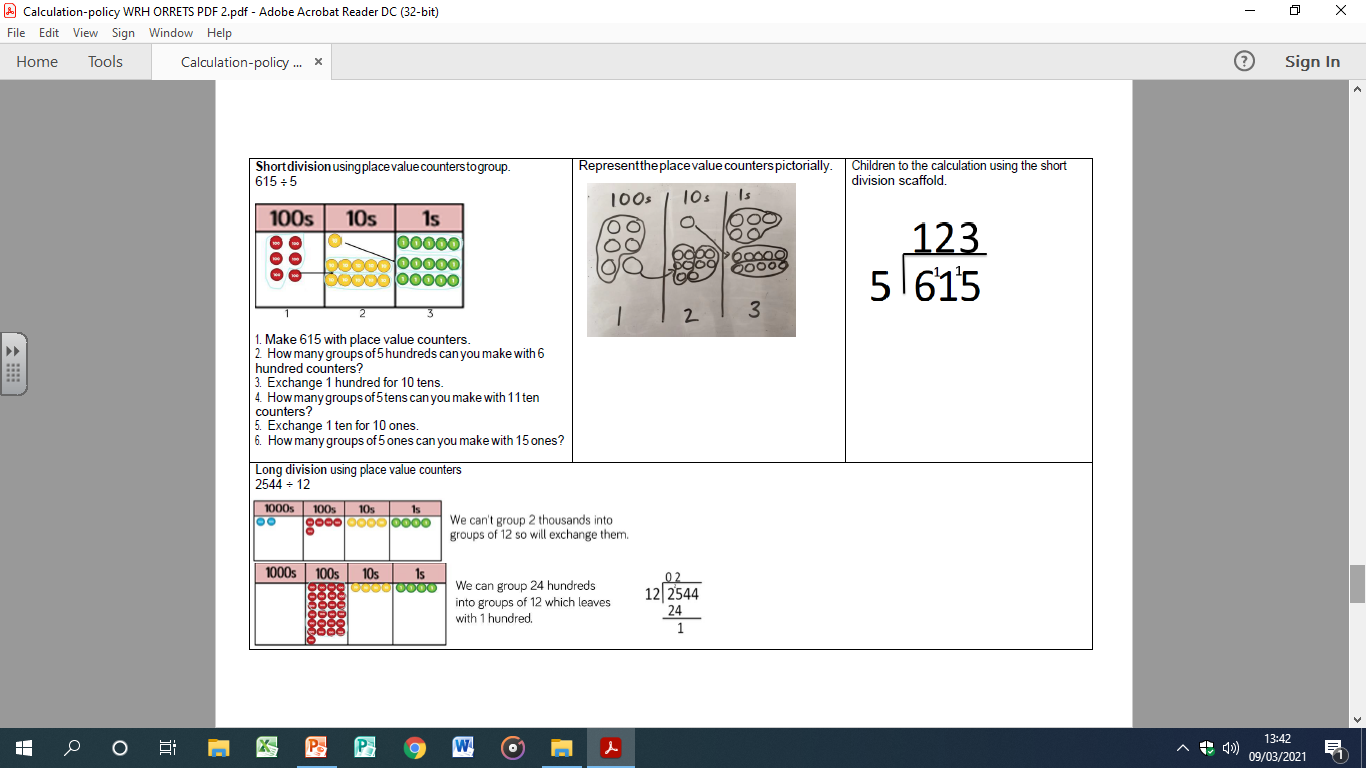 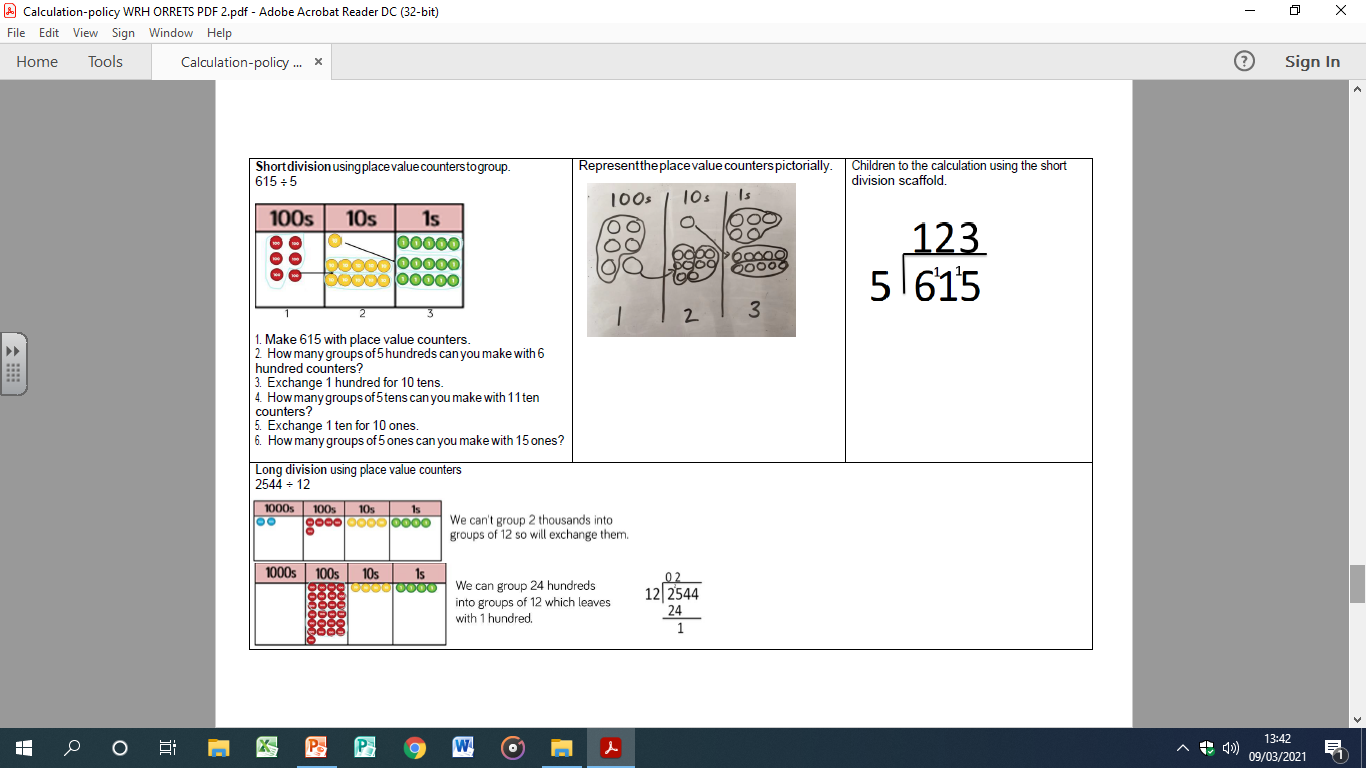 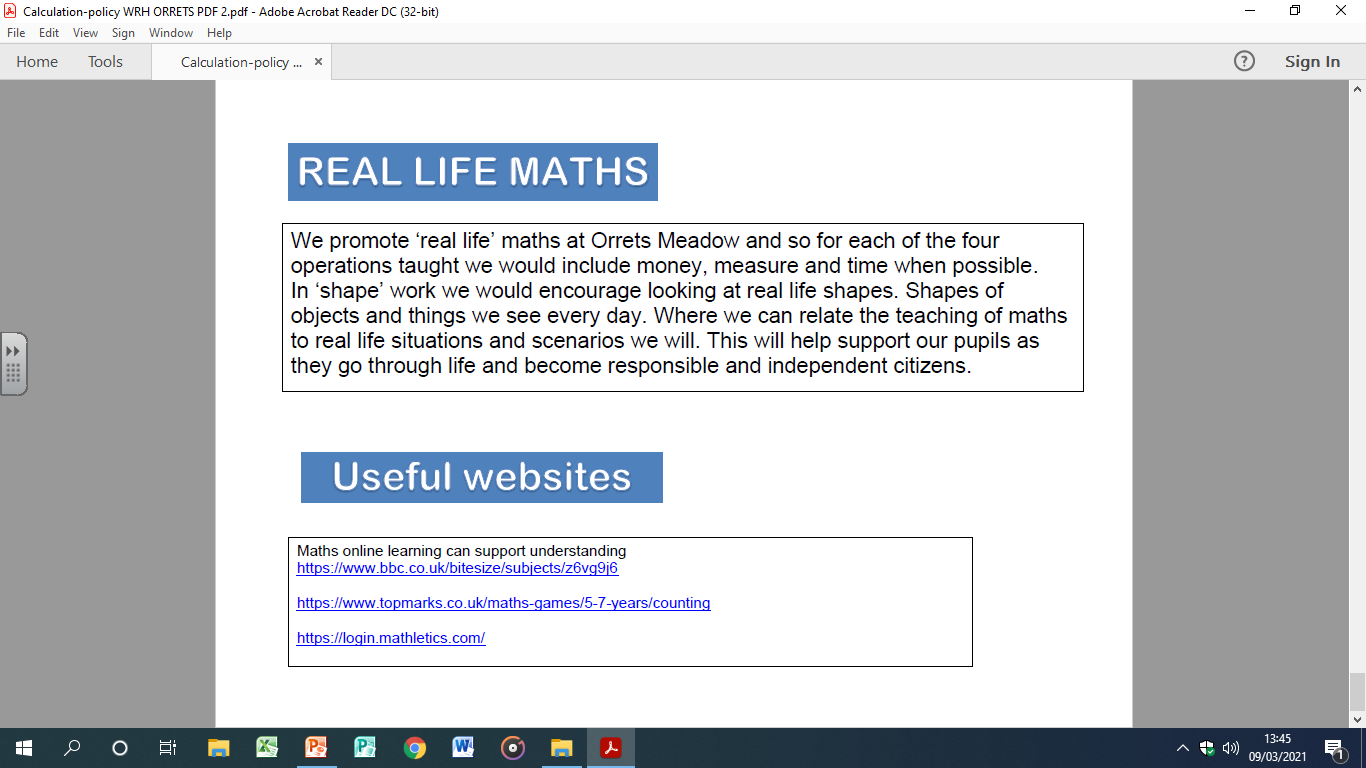 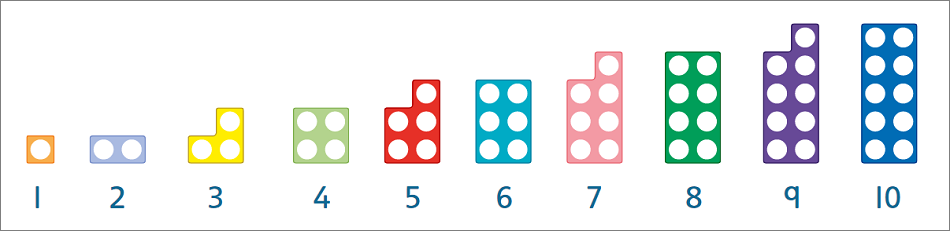 Order Visual
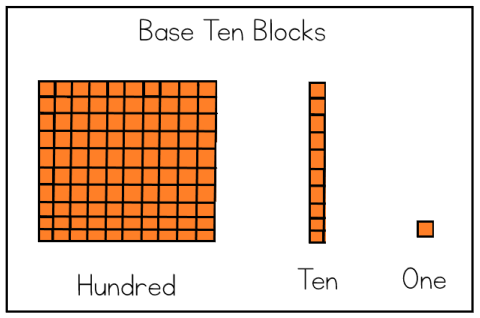 Base Ten
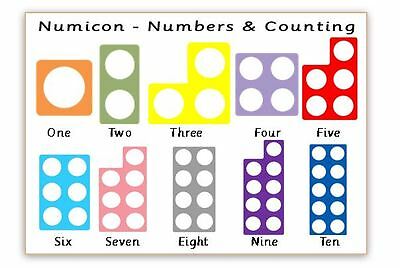 Numicon
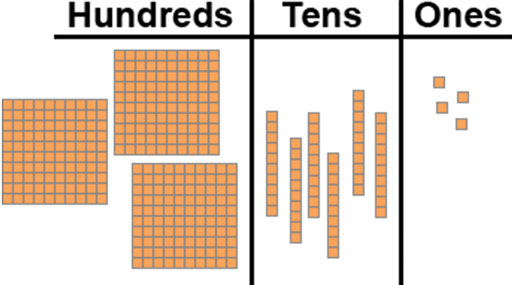 Base Ten
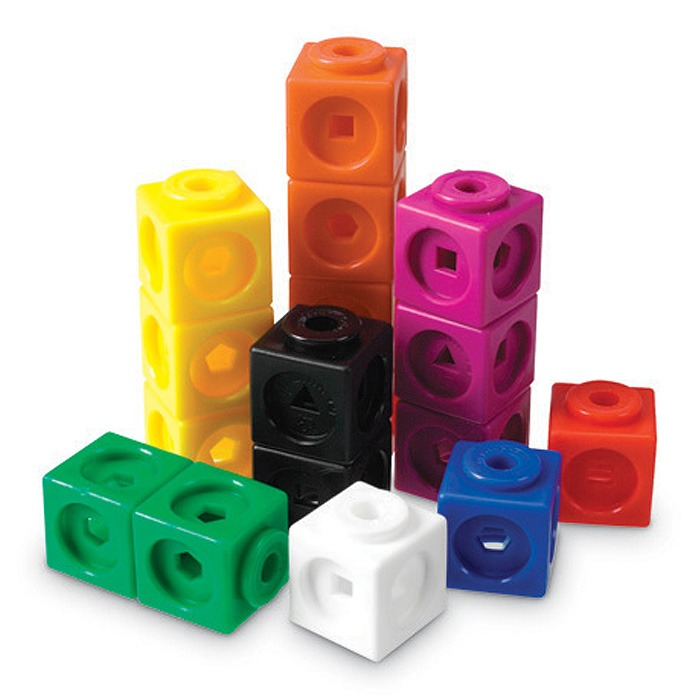 Cubes
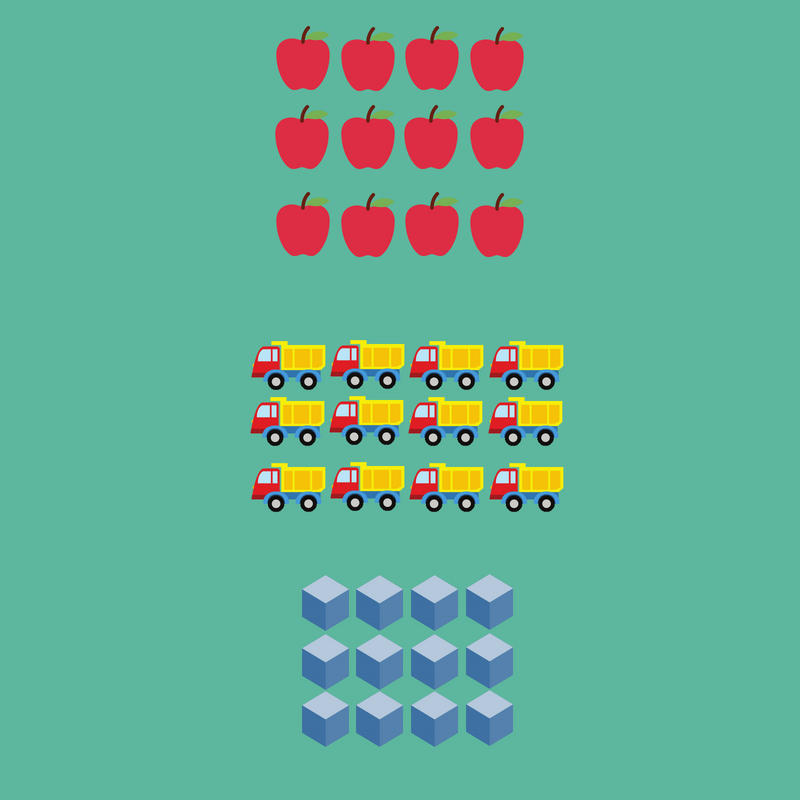 Number Array
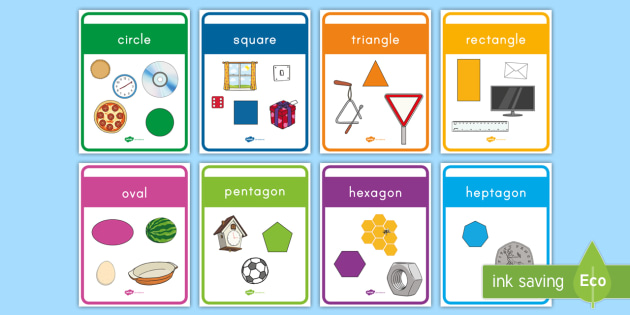 Real Life Maths
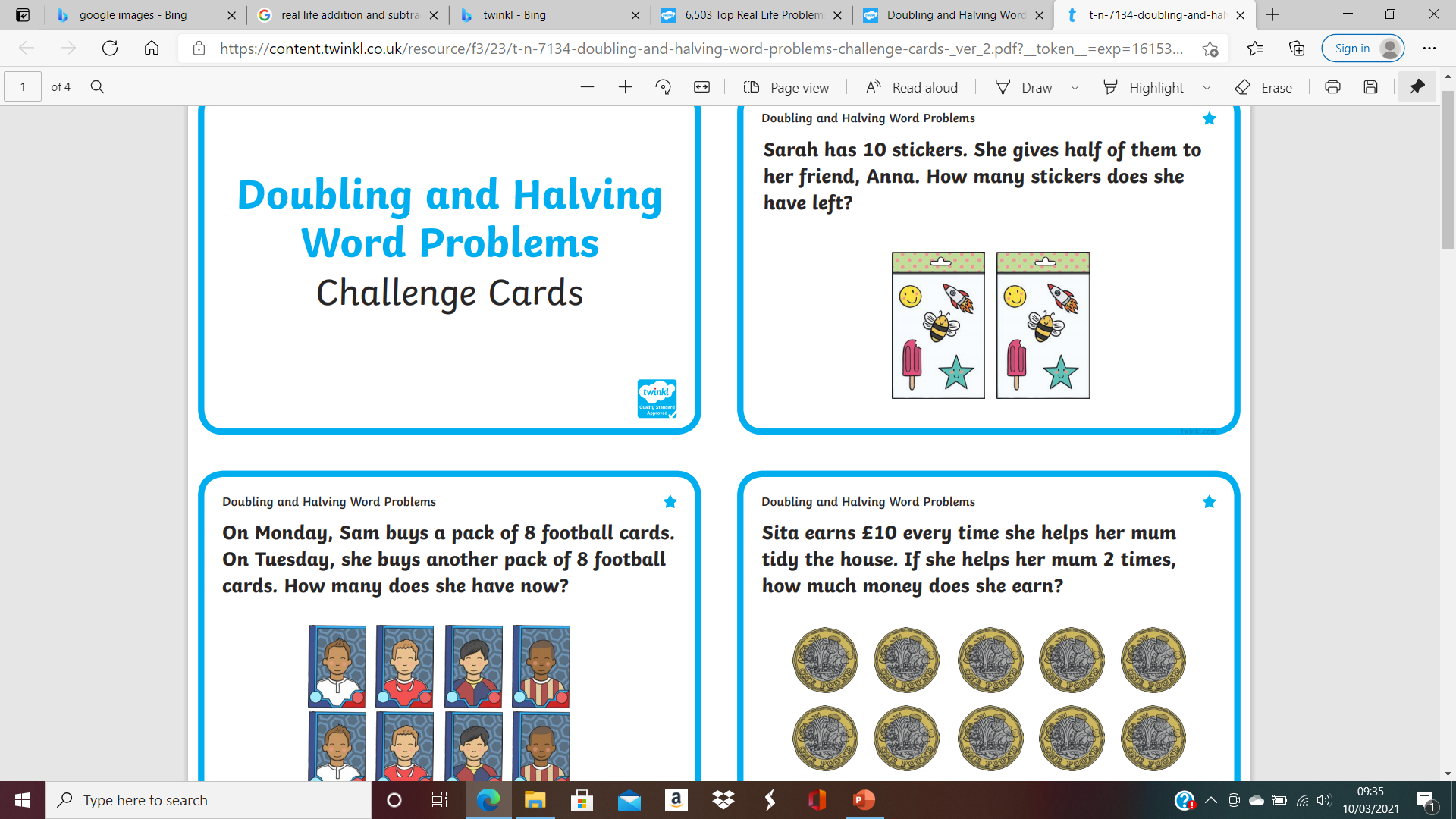 Real life problems
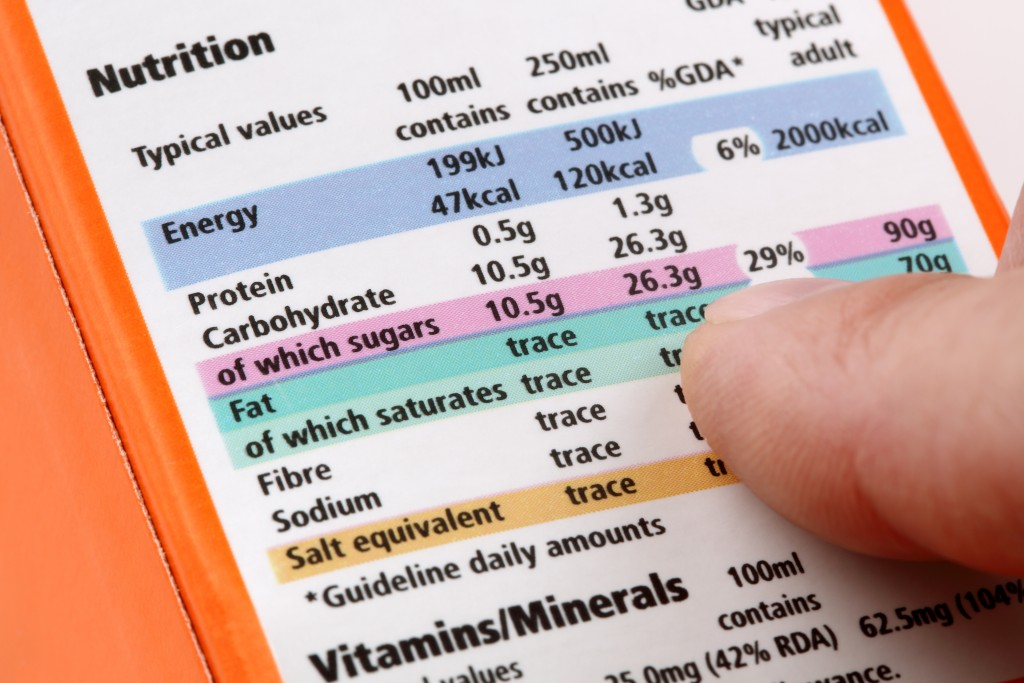 Real Life Maths

Look at products in your cupboards. Arrange them from lightest to heaviest.
Find the measurements on the packaging and discuss the different units of measure.
Keep milk bottles to measure out liquids

Use products in the cupboard to play shop.
Encourage the children to look at coins. Match what they are worth with cubes or pasta 
E.g 5p = five cubes
Talk about change and how to work it out.

Measure cushion covers / curtains / rugs etc
Discuss how and why we would need to know these things.
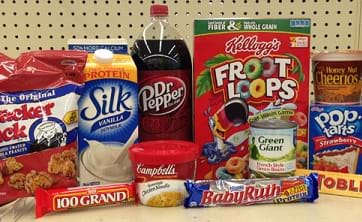 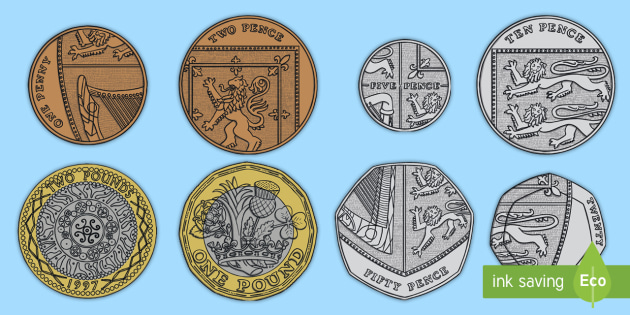 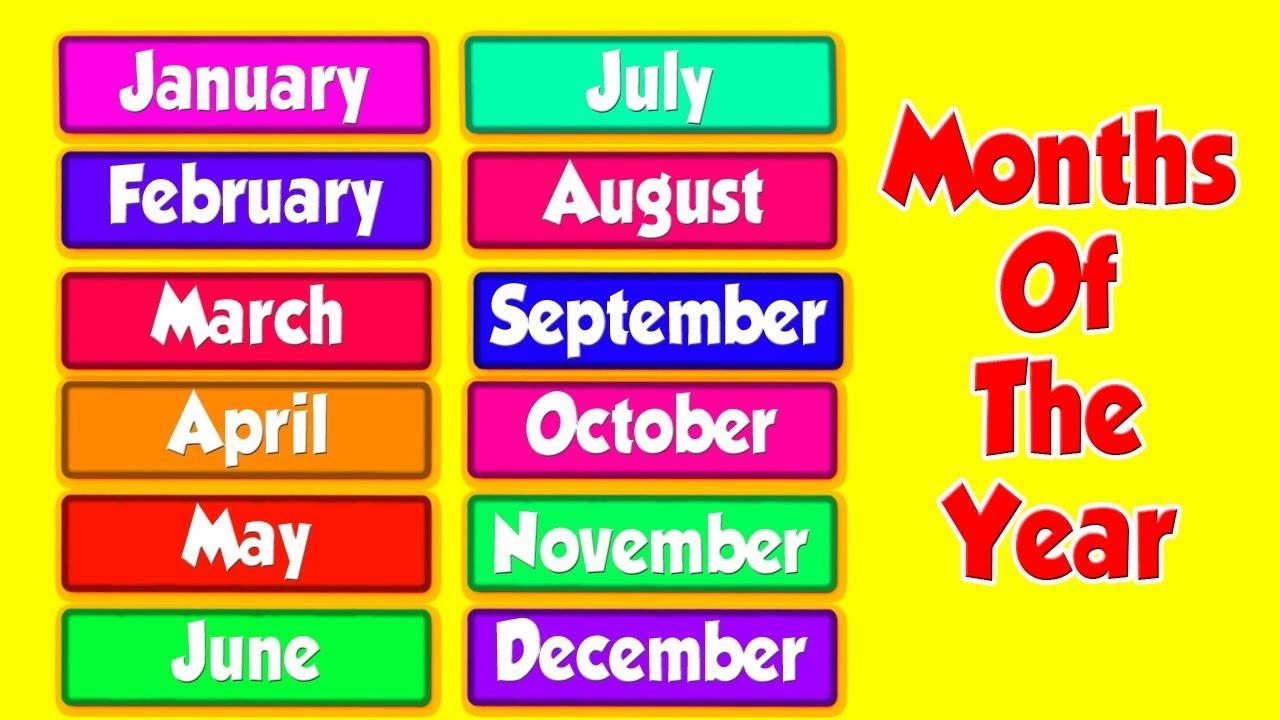 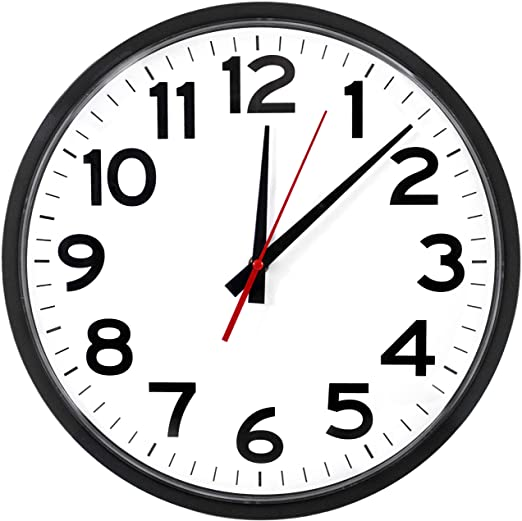 REAL LIFE MATHS
Make a daily timetable to order events.
Learn the days of the week 
Months of a year

The number of days / months 

Minutes in an hour
Seconds in a minute
Hours in  a day

Look at timetables and work out journey times etc.
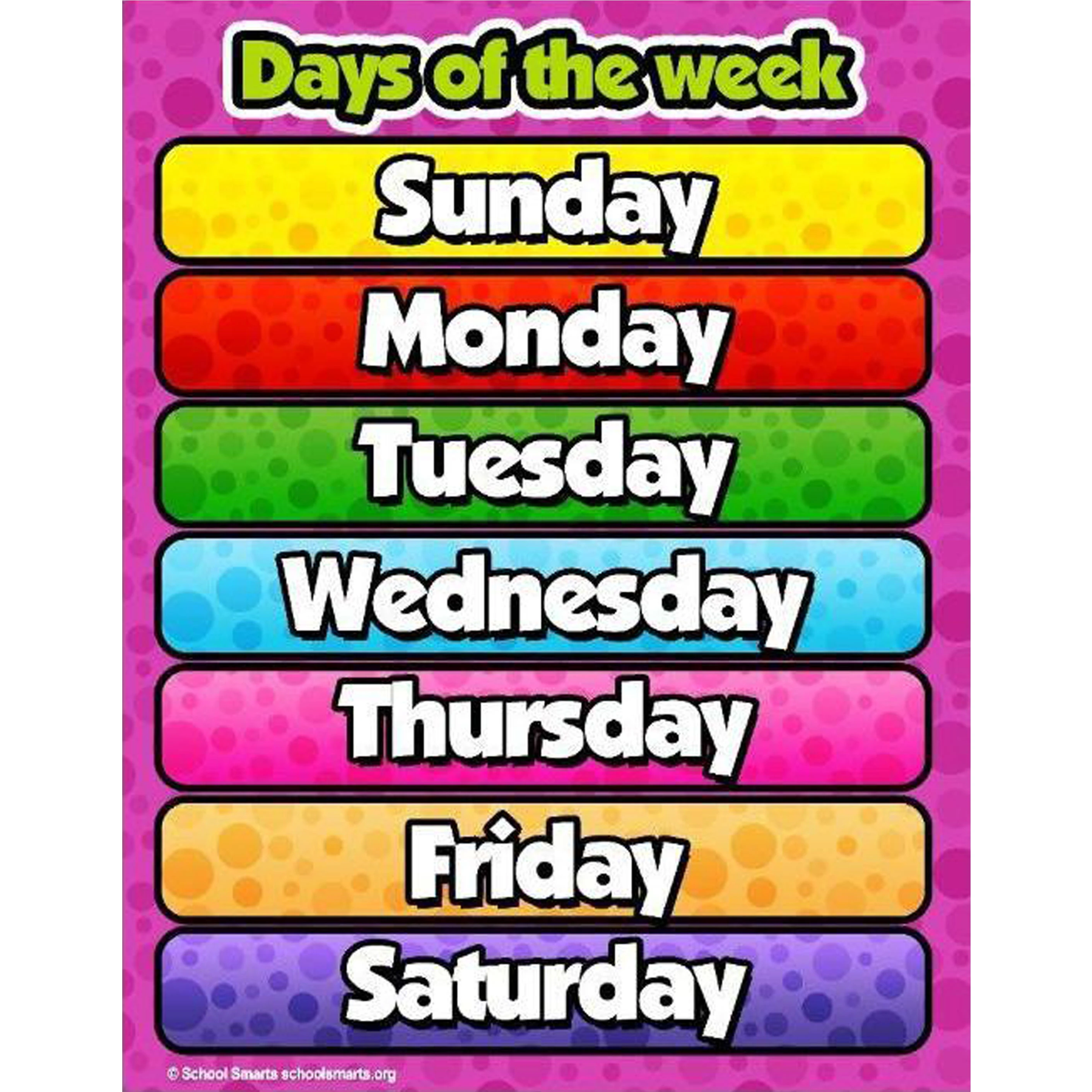 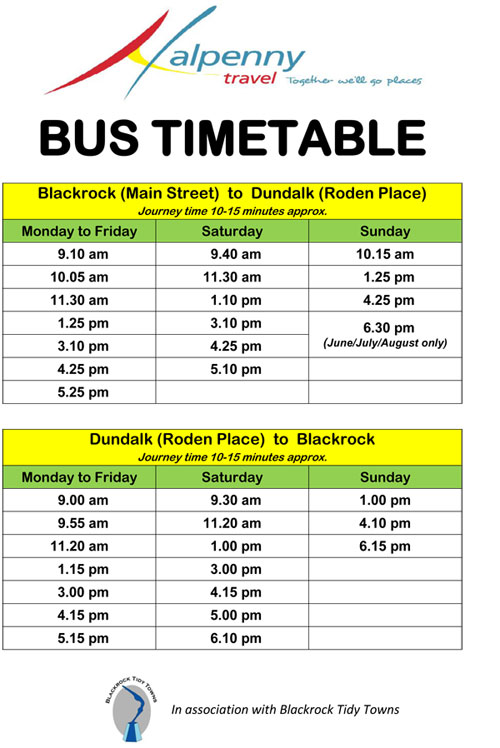 Thank you for attending.
Helpful websites: 
BBC KS1 bitesize Maths
Mathletics
Education city
Top Marks Maths



Thanks again